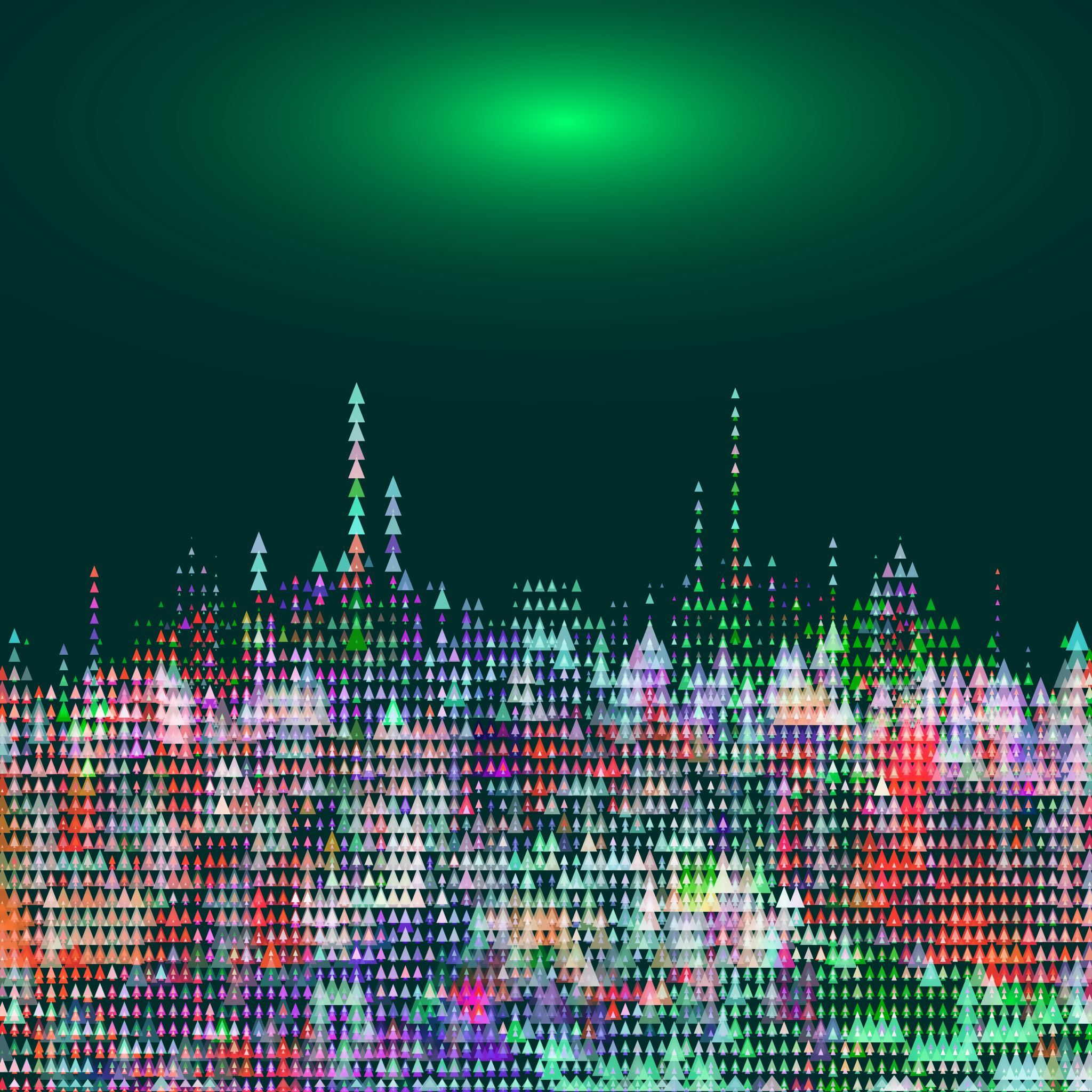 Interpreting Data
MCAS Practice
*Analyze the data given in each question. Choose the answer that is best supported by the data. Be ready to justify your thinking!
Click here for more MCAS Practice Released Items sorted by science category
https://www.youtube.com/watch?v=roZ-odEALS8
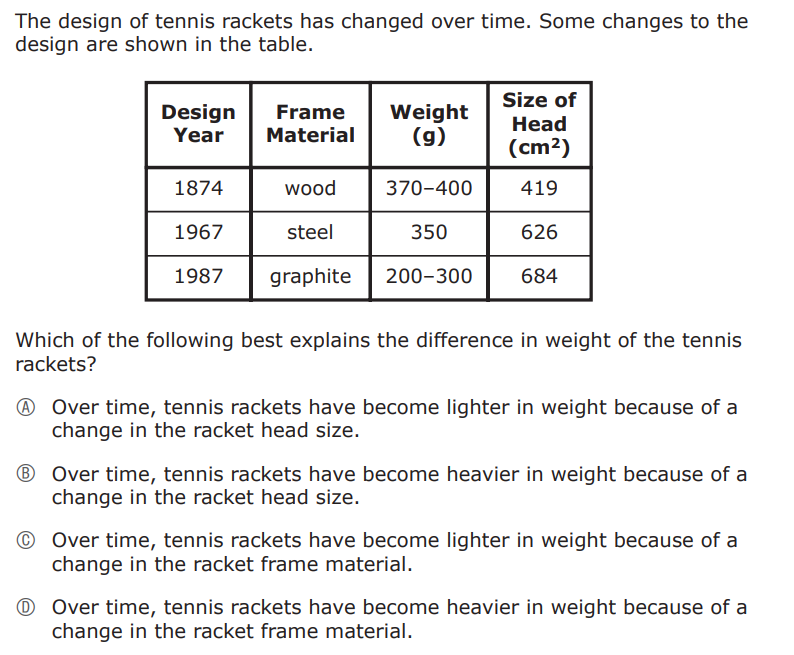 Constructed Response – 2 Slides
Constructed Response – 2 Slides
Constructed Response
Sample Student Work and Scoring Guide
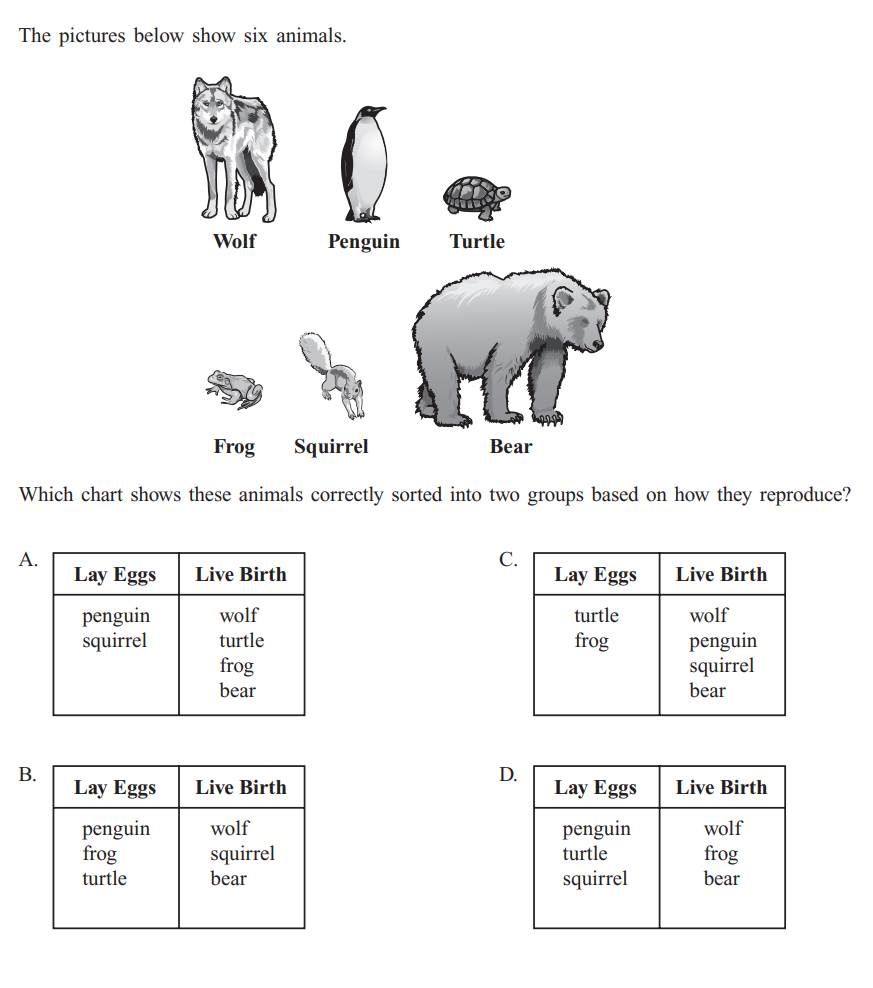 Constructed Response – 2 Slides
Constructed Response – 2 Slides
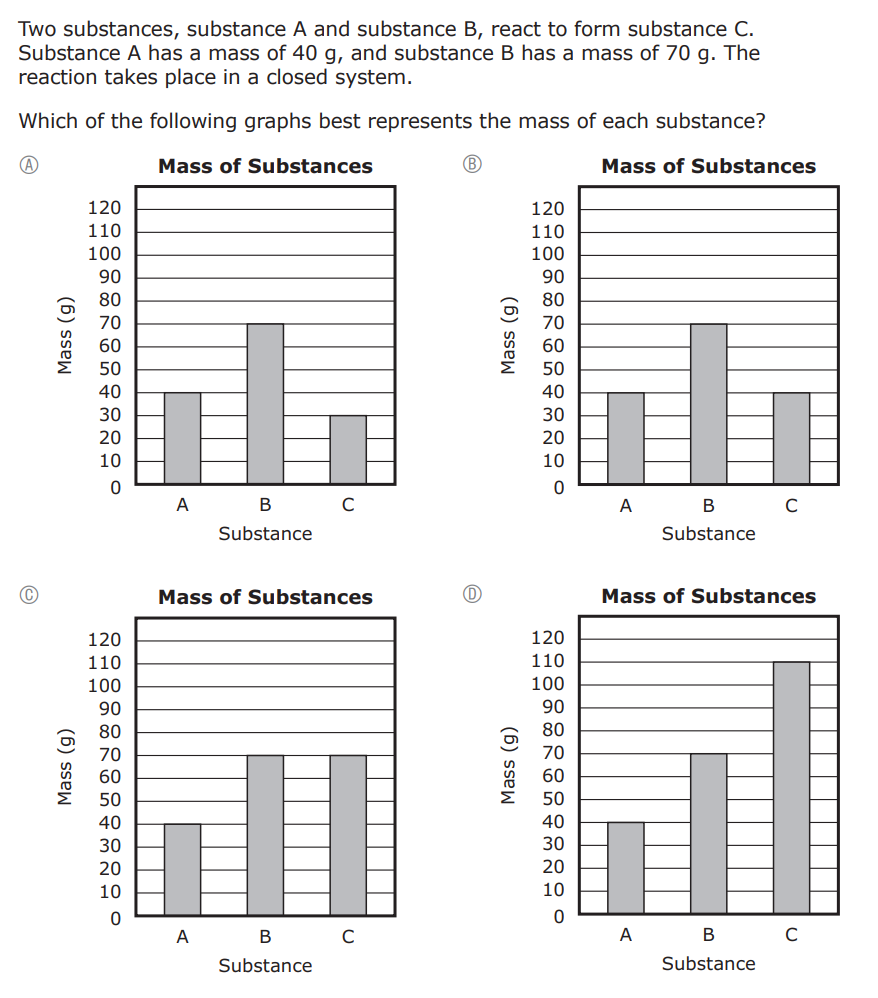 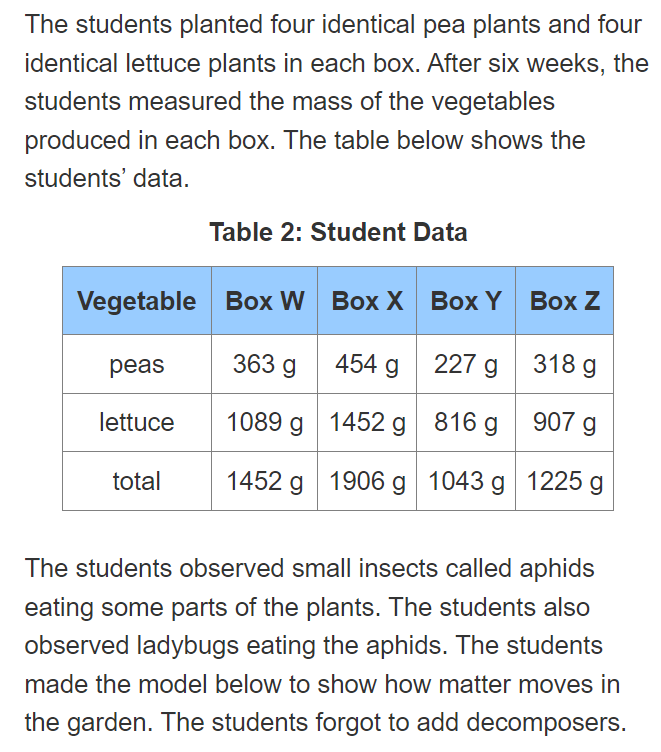 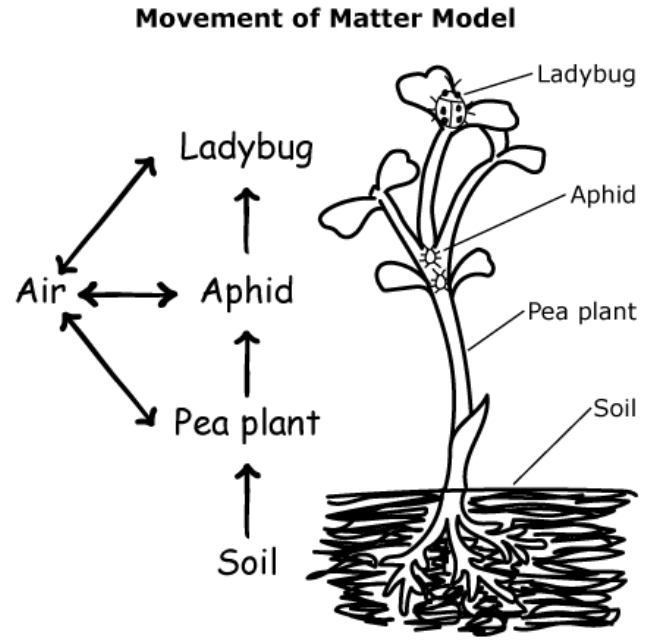 Constructed Response – 2 Slides
Sample Student Work and Scoring Guide
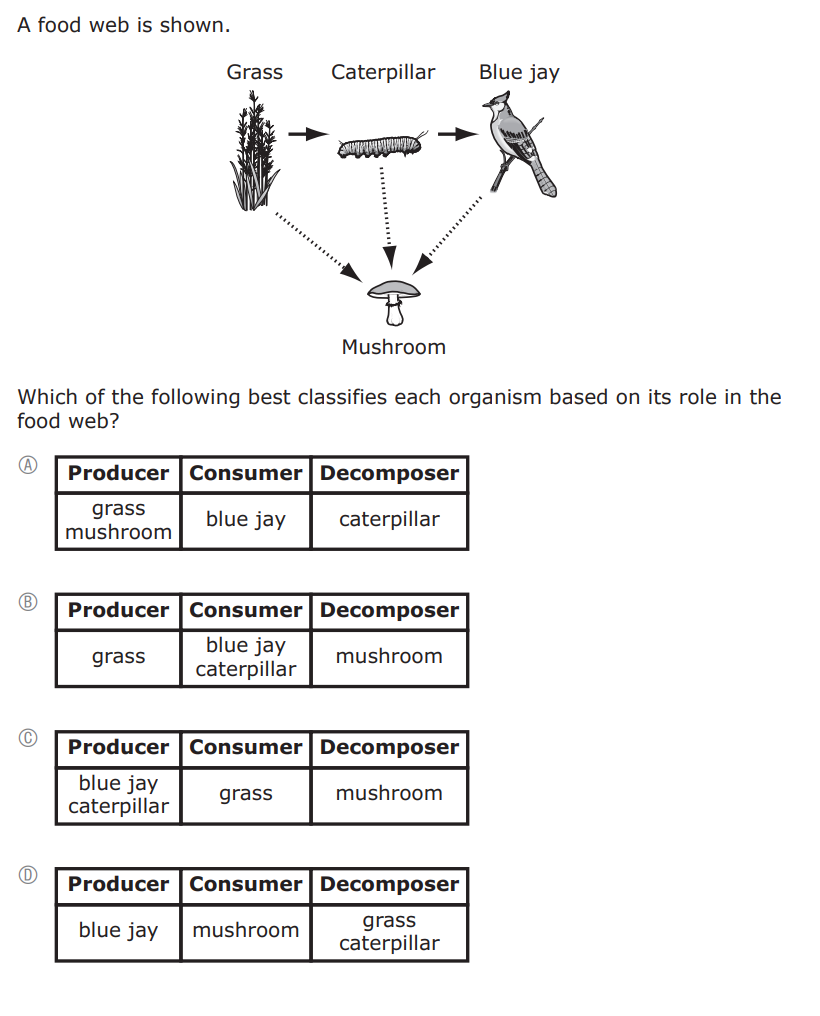 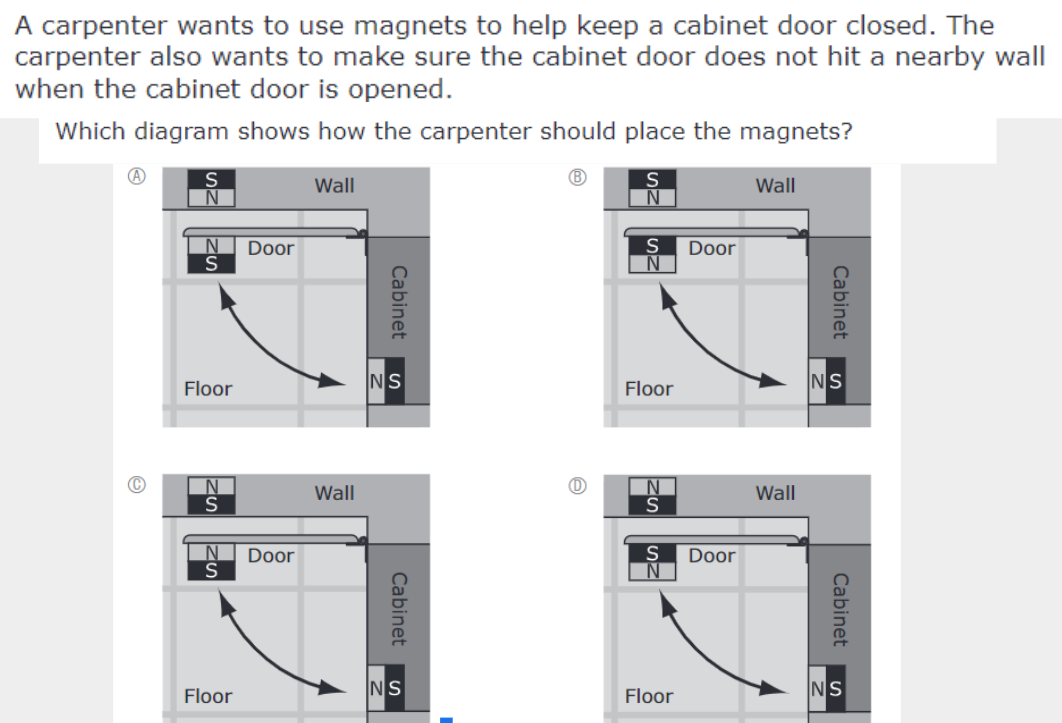 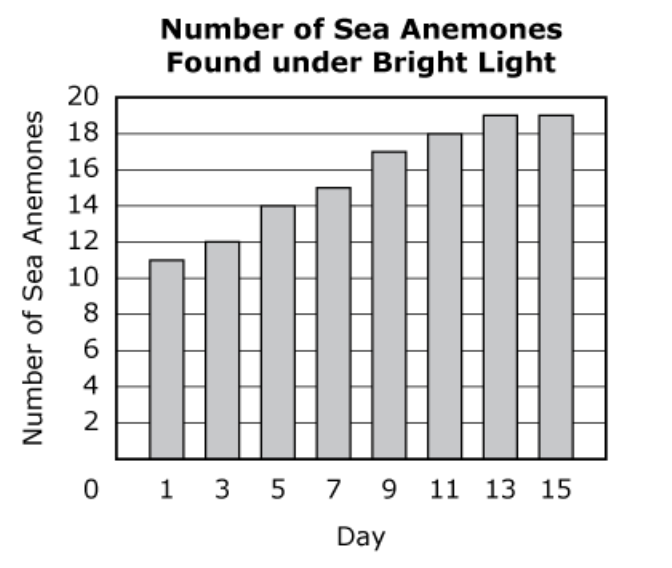 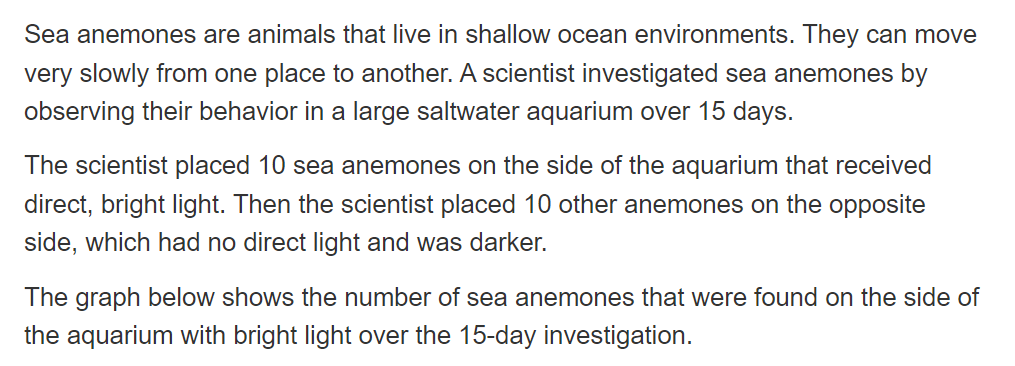 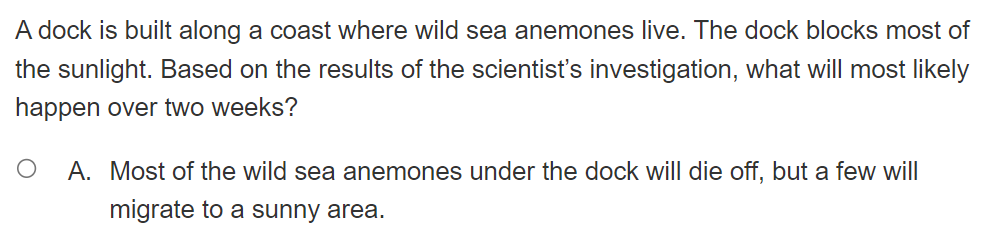 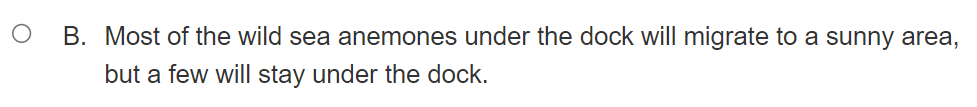 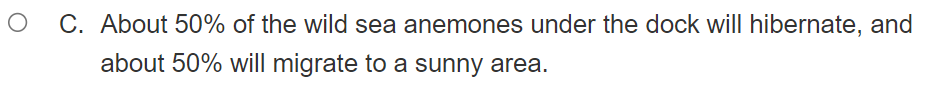 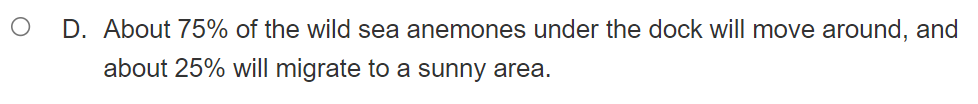 Sample Student Work and Scoring Guide
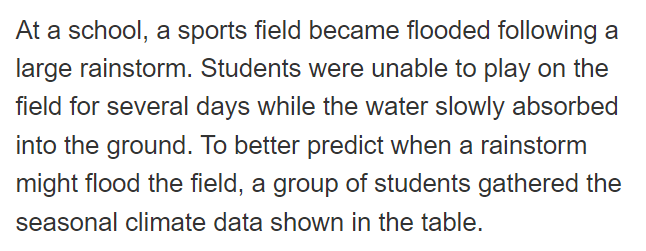 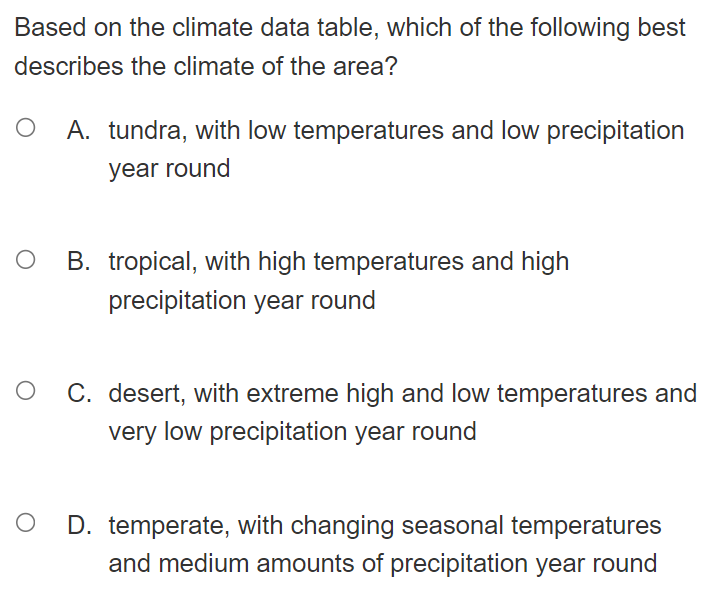 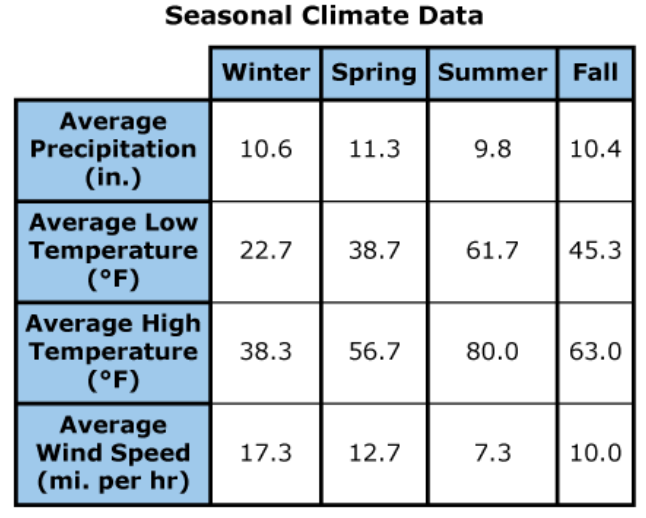 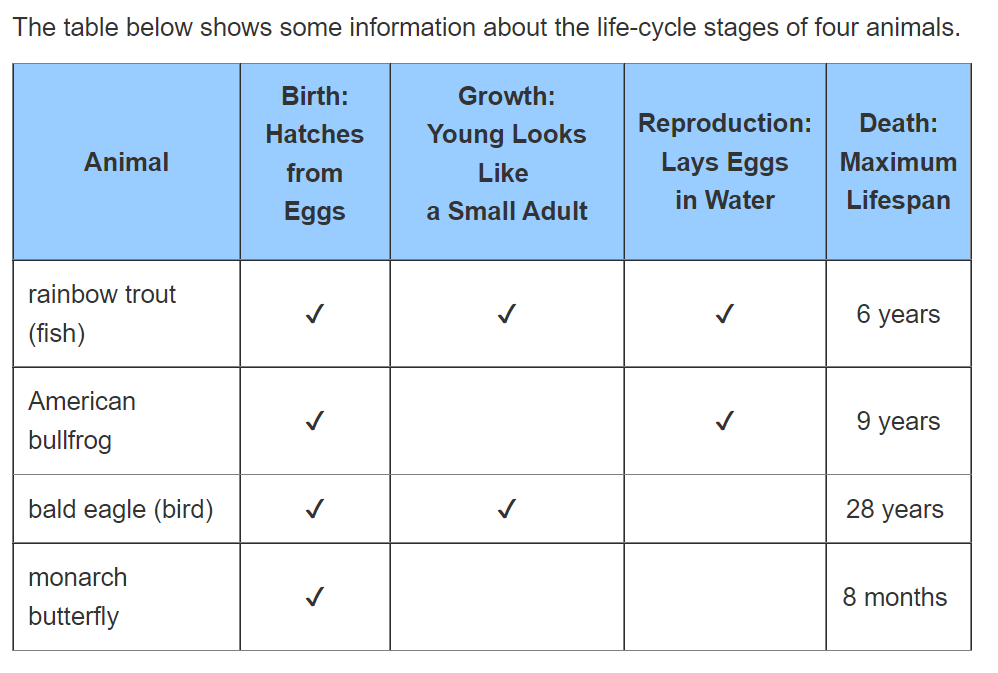 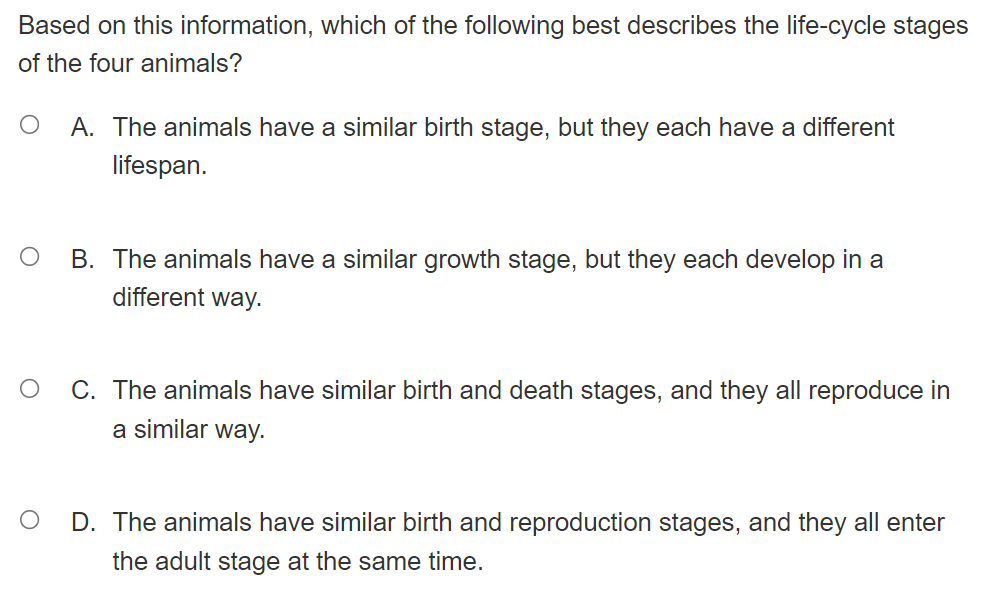 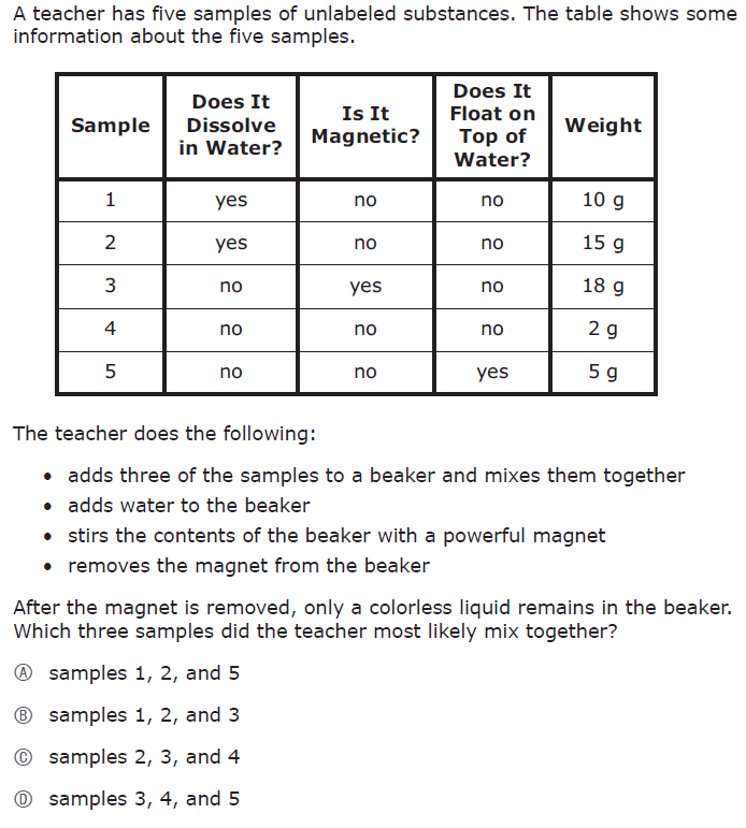 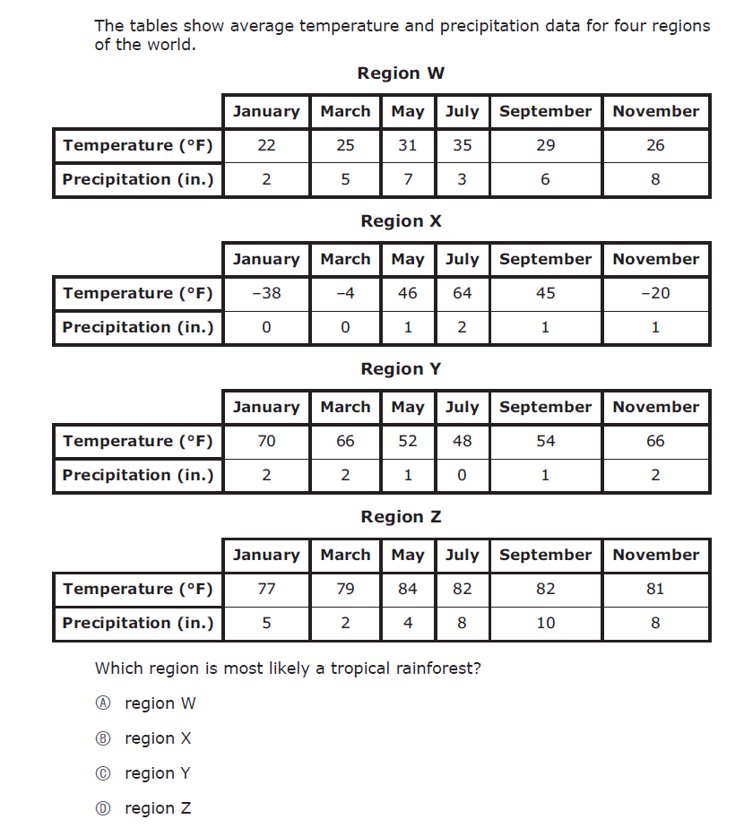